المملكة العربية السعودية
وزارة التربية والتعليم
الإدارة العامة للتربية والتعليم بمنطقة تبوك
ثانوية الشمال النموذجية الأهلية بتبوك
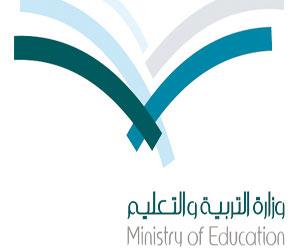 شرح درس ( التحذير والإغراء)
شرح الدرس        كتب الدرس      مصمم البرنامج          المشرف العام          مـــديـــــــر المدرســـــــة
السيد القلشي       محمد حسام           توفيق علي            حسن الشهري            حجي بن علي العنزي
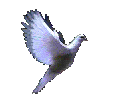 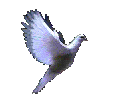 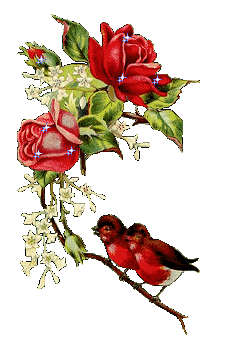 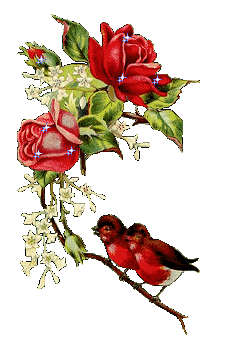 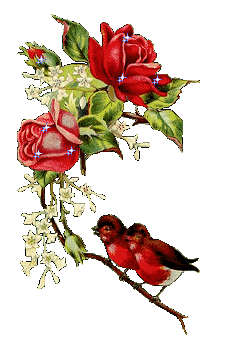 التحذير
و
الإغراء
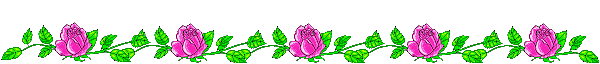 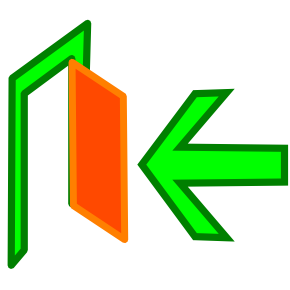 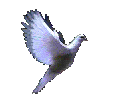 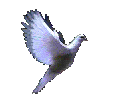 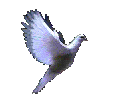 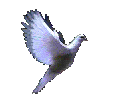 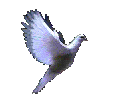 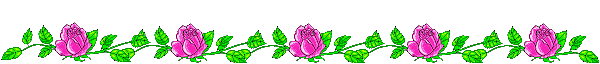 التمهيد :
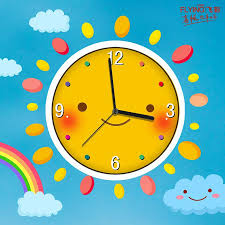 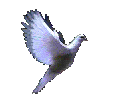 متى يلجأ الإنسان إلى استخدام أسلوب التحذير ؟ أو أسلوب الإغراء ؟
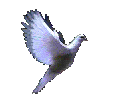 يلجأ الإنسان إلى أسلوب التحذير عندما يريد أن ينبه المخاطب على أمر خطير قد يعرضه للوقوع في الهلاك .
وعلى العكس يلجأ الإنسان لاستخدام أسلوب الإغراء عندما يرى شيئا محمودا فيحث المخاطب على فعله ليستفيد منه .
خمس دقائق
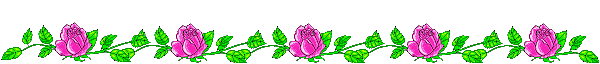 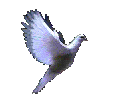 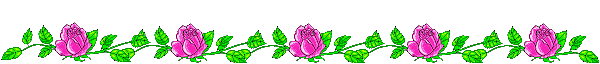 ومن هنا يمكن القول بأن اللغة العربية لم تترك بابا من أبواب التعبير إلا وجاءت به ، وصدق الحق تبارك وتعالى عندما قال ( بلسان عربي مبين ) صدق الله العظيم .
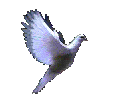 وبناء على ما تقدم:
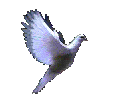 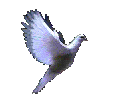 أذكر بعض  أساليب الإغراء  والتحذير التي نستخدمها في حياتنا ؟
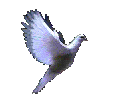 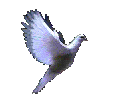 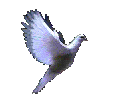 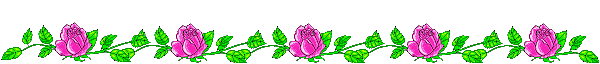 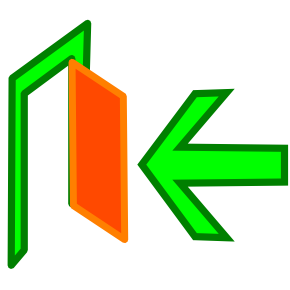 من ذلك :-
اجتهد
ذاكر دروسك
التزم بالأخلاق الحسنة
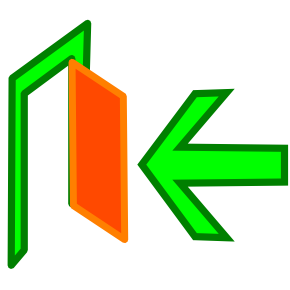 وذلك في الإغراء
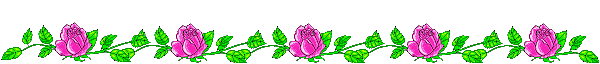 أو
إذا نجحت فلك جائزة .
قول الأب لولده :
وأيضاً :-
إذا أهملت ستعاقب
لا تهمل دروسك
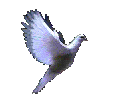 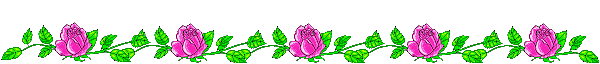 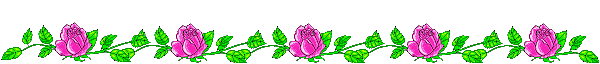 من يتكلم سيعاقب
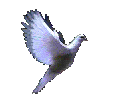 في التحذير
وهذا ما يسمى إغراء وتحذير سماعي ( مطلق ) غير مقيد بقاعدة ، وهذا النوع الأول
وحتى نتعرف على النوع الثاني ، هيا بنا نبحر في الأمثلة التالية :-
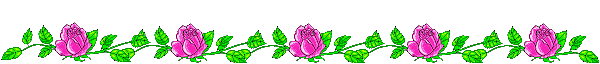 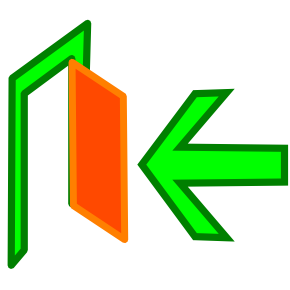 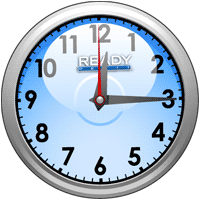 العرض
الأمثلة :-
إياك  الغيبة .
إياك والكذب .
إياكما  والإهمال .
إياكم  من الرذيلة .
 إياكُنَّ أن  تتهاوَنَّ  في أداء  الواجب .
(35) دقيقة
(  أ )
اقرأ الأمثلة السابقة ولاحظ الكلمات التي تحتها خط ثم أجب :-
فيم تستخدم هذه الكلمة ؟
ما الكلمة التي تكررت في كل الأمثلة ؟
ماذا يسمى هذا الأسلوب ؟
هل الكلمات التي بعدها من الصفات المحمودة  أم المذمومة  ؟
كيف تعرب ( إيَّــا )  في هذه الأمثلة ؟
ما حركة الكلمات التي بعد ( إيّـا ) ؟ وما سبب هذا الضبط ؟
منْ خلال المناقشة فيما سبق نستنتج أن :-
وتعرب ( إيَّـا ) في الأمثلة السابقة مفعولاً به لفعل محذوف وجوباً تقديره
 ( احذر ) .
ويعرب ما بعد ( إيَّـا ) مفعولاً به أيضاً للفعل المحذوف .
كلمة ( إيـا ) قد جاءت متصلة بحروف الخطاب المختلفة .
وهى تستعمل للتحذير . وهو تنبيه للمخاطب  إلى أمر مذموم ليجتنبه .
وهناك حالات مختلفة لـ ( إيَّـا ) منها :-
1- أن يذكر المحذَّر منه مباشرة بعد ( إيَّـا ) بلا عطف عليها .  ← 
المثال  (1)
2- وقد يعطف المحذَّر منه على ( إيَّـا )  .    ← كما في المثال 
      (2 ، 3)
3- أن يُجَرَّ المحذر    منه بـ  ( من ) ظاهرة .  ← كما في المثال (4)
4- أن يجر بـ ( من ) المحذوفة قبل المصدر المؤول .   ← كما في 
      المثال (5)
6ـ  الحريقَ الحريقَ .
7ـ  النجدة النجدةَ .
( ب )
ما الفرق بين هذا المثال وأمثلة المجموعة ( أ ) ؟
ما نوع الأسلوب في المثال السادس ؟
هذا الأسلوب للتحذير ، ولكن لم تستعمل فيه ( إيَّـا ) وإنما كررت كلمة ( الحريقَ ) ، ونصبت بفعل محذوف تقديره ( احذر )  أيْ إنَّه يجوز التحذير بتكرار المحذَّر منه دون استعمال ( إيَّـا ) .
في المثال السابع  :  النجدةَ النجدةَ
وقد استعمل هنا أسلوب التكرار ، وتسمى هذه الكلمات ( المُغْرَى به ) وتكون مفعولاً به لفعل محذوف وجوباً تقديره ( اِلْزم ) .
نجد هذه الصفة من الصفات المحمودة ، ولذلك يُسمَّى أسلوب الإغراء ، وهو : حث المخاطب على أمرٍ محمود ليفعله .
8-  رأسك والسيفَ .
9-  المعونة والمساعدةَ .
(  جـ )
شارك مجموعتك وأجب عما يلي :-
ما الفرق بين هذين المثالين من حيث المعنى ؟
ما الطريقة المستخدمة هنا ؟ وهل اختلفت عن المجموعتين ( أ ، ب ) ؟
ما حكم تقدير الفعل هنا ؟
المثال الثامن يستخدم للتحذير ، والتاسع يستخدم للإغراء .
وقد جاء هنا باستخدام طريقة عطف الكلمة الثانية على الأولى بحرف العطف الواو .
وقد حذف الفعل هنا وجوباً ،  والتقدير : احذر  ـ  الزم .
10- الصدقَ يا رجال  .   أو  الزموا الصدقَ يا رجالُ .
11- الخيانةَ يا قوم .     أو  احذروا الخيانة يا قوم  .
(  د )
لم نصبت الكلمات التي تحتها خط في الأمثلة السابقة ؟
ما  طريقة  التحذير والإغراء هنا ؟
هل يمكن إظهار الفعل المحذوف ؟ وما حكم ذلك ؟
التحذير والإغراء هنا  بدون تكرار للكلمة أو العطف عليها ، ولذلك يجوز  حذف الفعل أو ذكره  ، فتقول :
الصدقَ يا رجــال     ـ    الزمــوا الصدق  .
الخيانةَ يا قوم     ـ    احذروا  الخيانة .
وتكون هذه الكلمات مفعولاً به لفعلٍ محذوف جوازاً 
         تقديره : (   الزم  ـ   احذر  ) .
مما سبق  نستنتج القاعدة كما يلي :-
2- الإغْراء : هو حث المخاطب إلى أمر محمود ليفعله .
التحذير : هو تنبيه المخاطب إلى أمر مذموم ليجتنبه  .
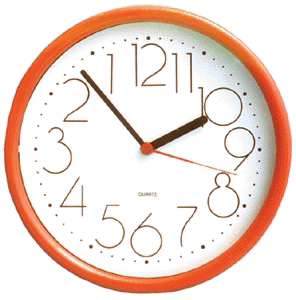 التطبيق
ما حكم حذف الفعل  في الأمثلة التالية :
خمس دقائق
الصدقَ الصدقَ
الصدقَ والأمانة .
الكذبَ
إيَّـاك الغيبة .
إيَّـاك والغيبة .